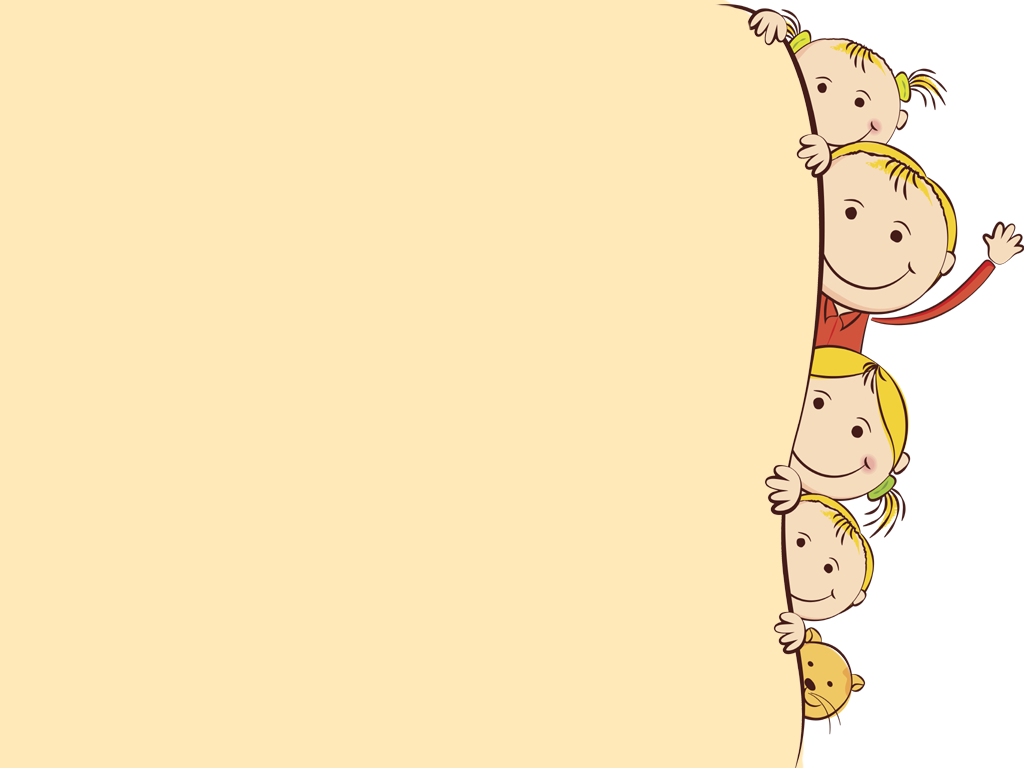 МУНИЦИПАЛЬНОЕ  КАЗЁННОЕ  ДОШКОЛЬНОЕ ОБРАЗОВАТЕЛЬНОЕ  УЧРЕЖДЕНИЕ «БУТУРЛИНОВСКИЙ ДЕТСКИЙ САД ОБЩЕРАЗВИВАЮЩЕГО ВИДА №1»
ПРЕЗЕНТАЦИЯ НА ТЕМУ:
"НАШИ МИНИ МУЗЕИ"
ПОДГОТОВИЛА:  БОРЩЕВА Е.А
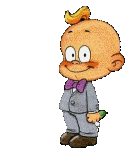 г. БУТУРЛИНОВКА, 2014г.
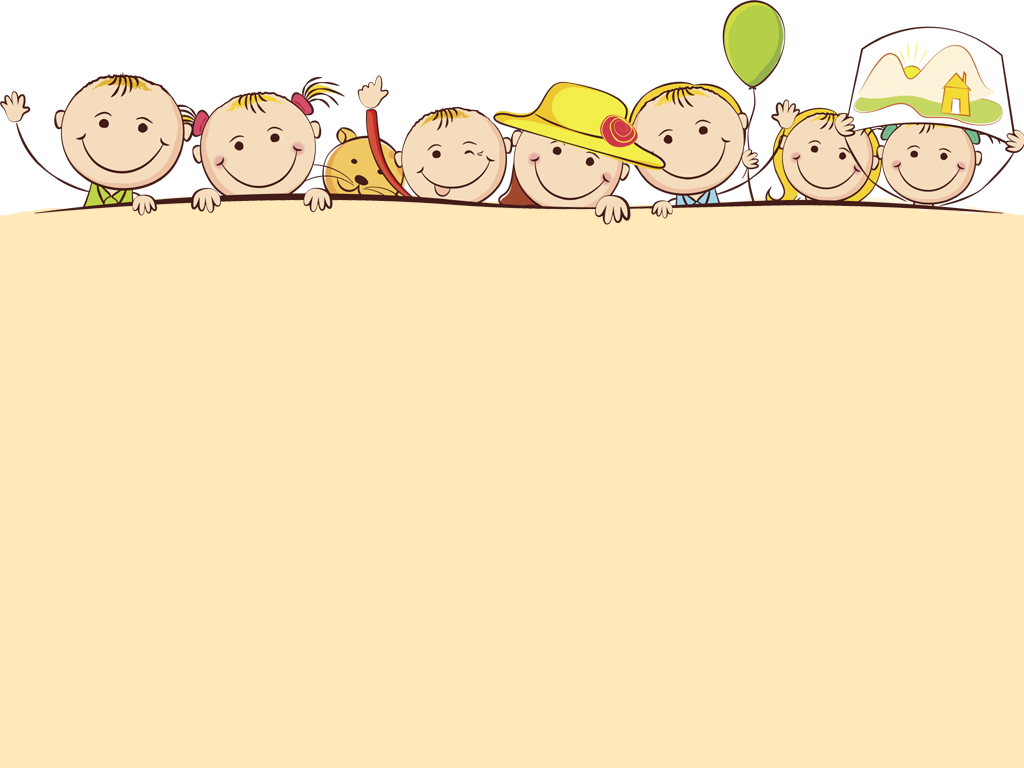 Очень любят наш музей,Часто дети посещают,Потому что знают все:Здесь улыбками встречают! 
Музей  для тех, кто знаний жаждет,И это понимает каждый!Приходите же в музеи,Посещайте галереи!И большие, и ребята —Рассмотрите экспонаты,Полюбуйтесь на картины,Отвлекитесь от рутины!Мы в музей сейчас пойдем,Радость знаний принесем!
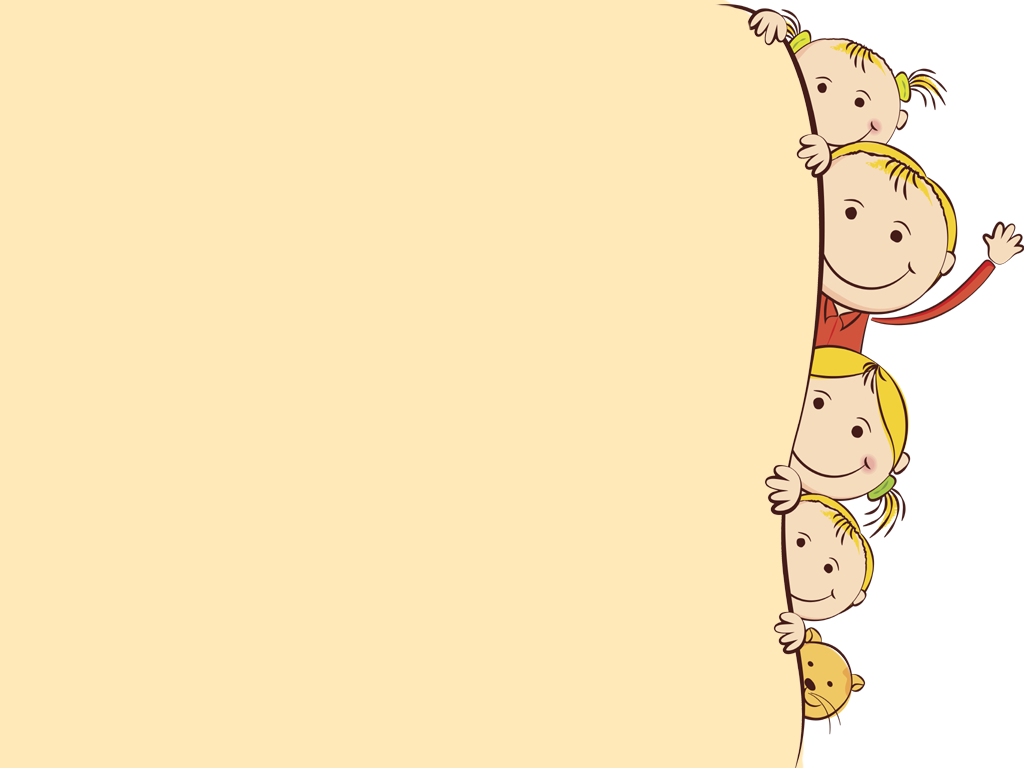 О пуговице часто вспоминаем,Когда пришить ее необходимо.Но многого, меж тем, о ней не знаем,А по-сему, - не проходите мимо:Вам расскажу историю о тойЗнакомой старой, что нам всем привычна.По-новому взгляните на нее, -Ведь пуговица очень необычна.
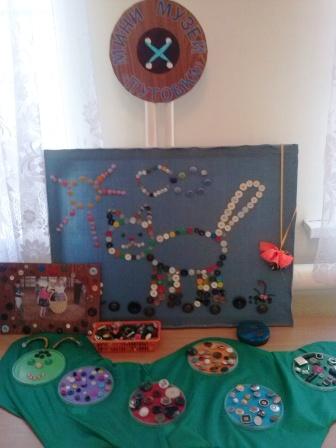 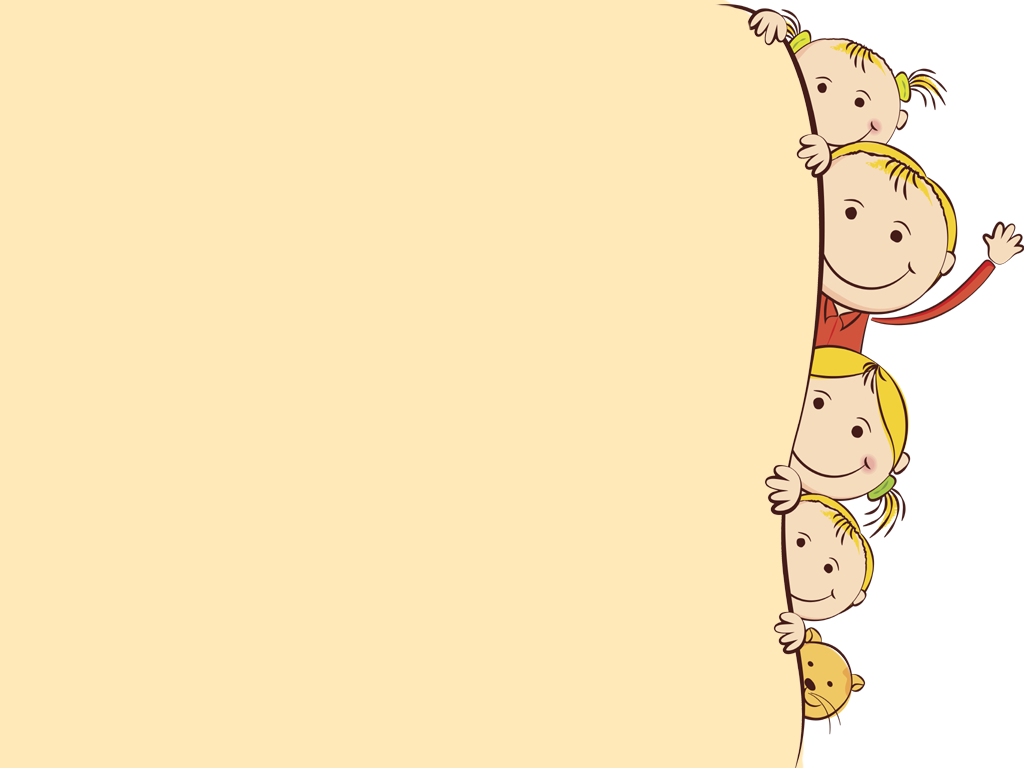 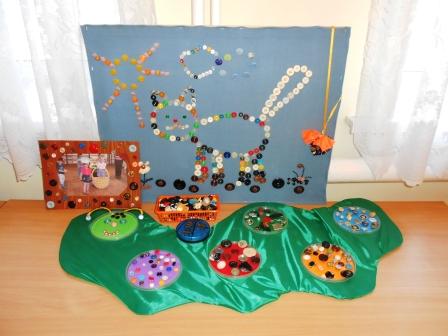 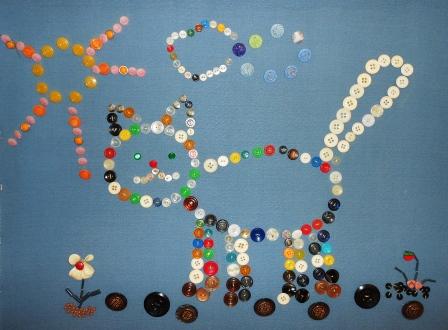 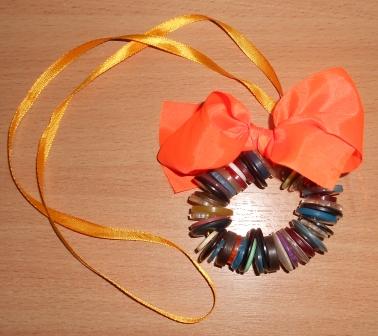 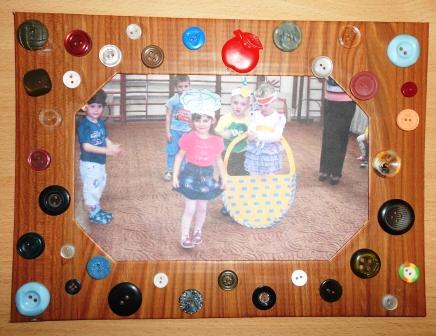 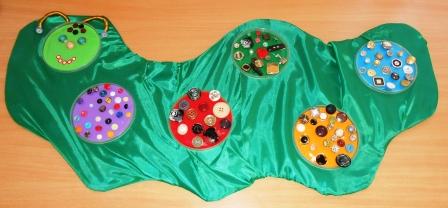 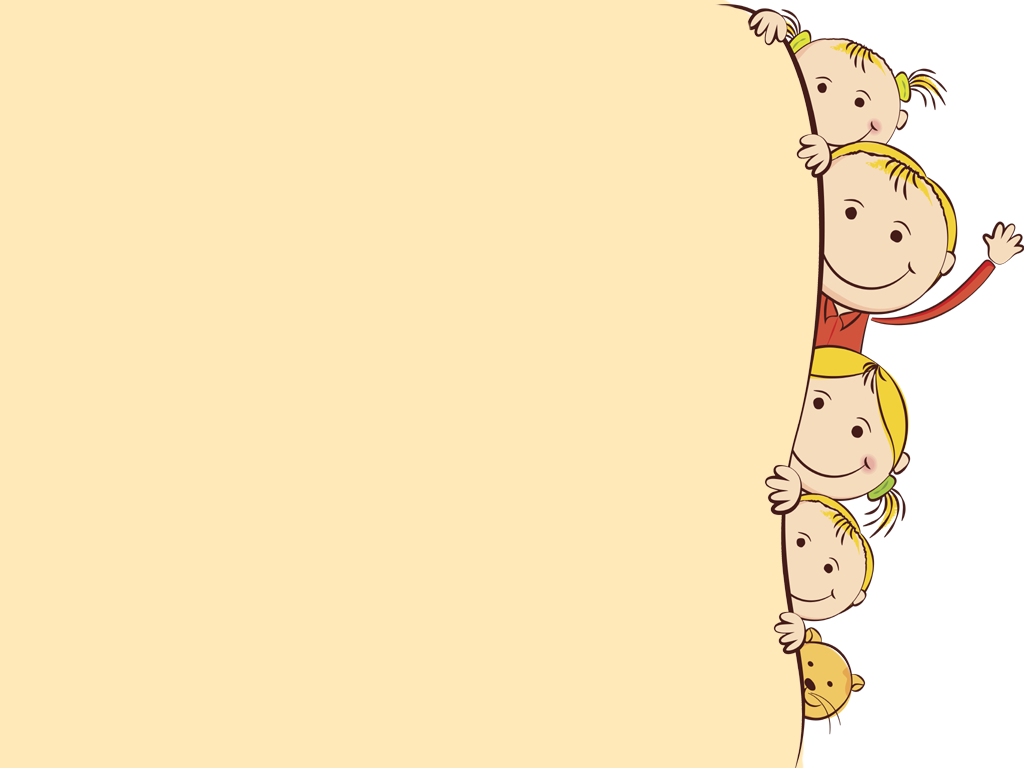 Мини музей «Игрушки своими руками»
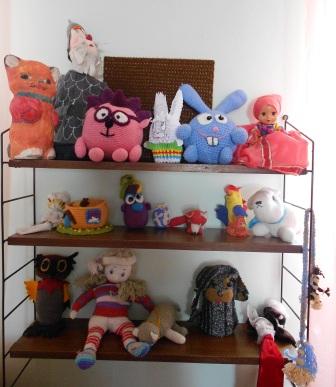 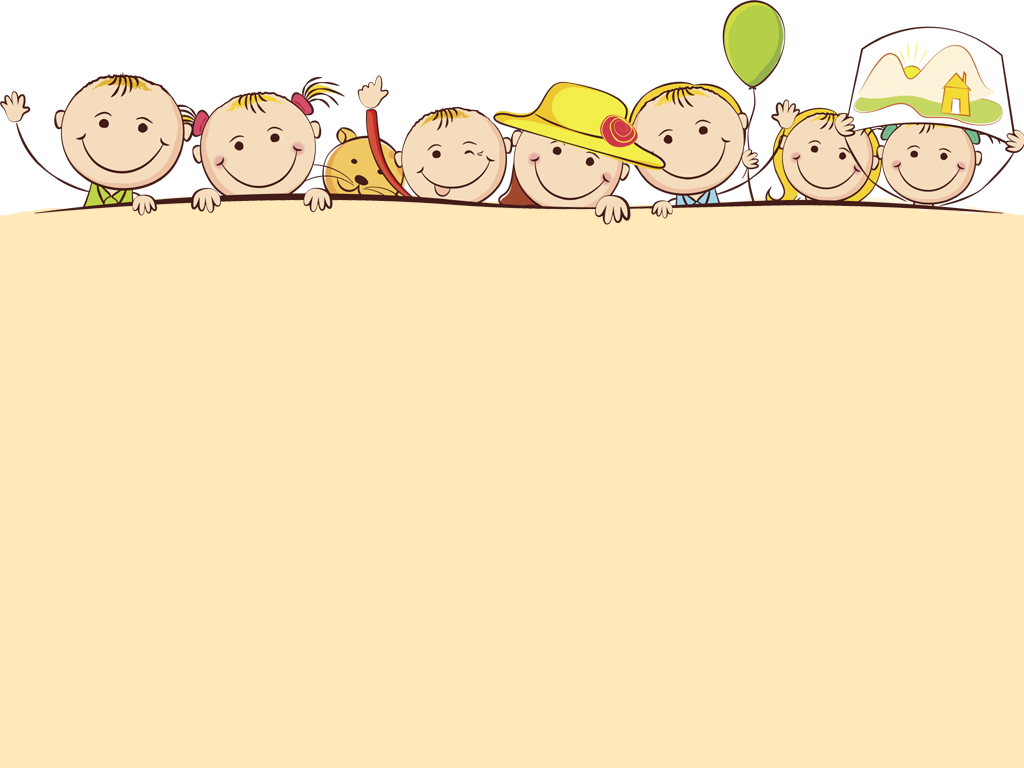 Подарили мне ежа,Его шерстка хороша.Не страшны его иголки,Они мягкие как шелк.Можно гладить, и ласкать,К щёчкам ёжика прижать
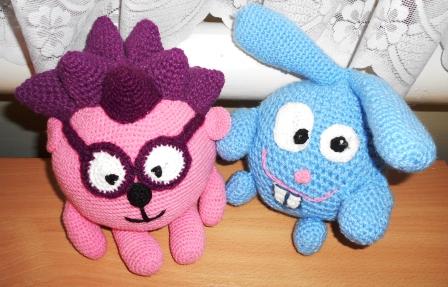 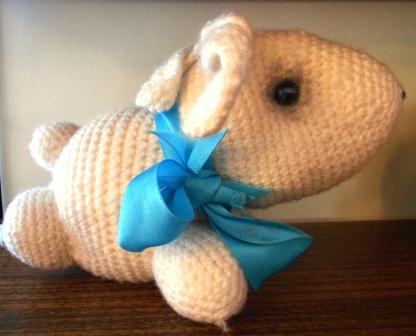 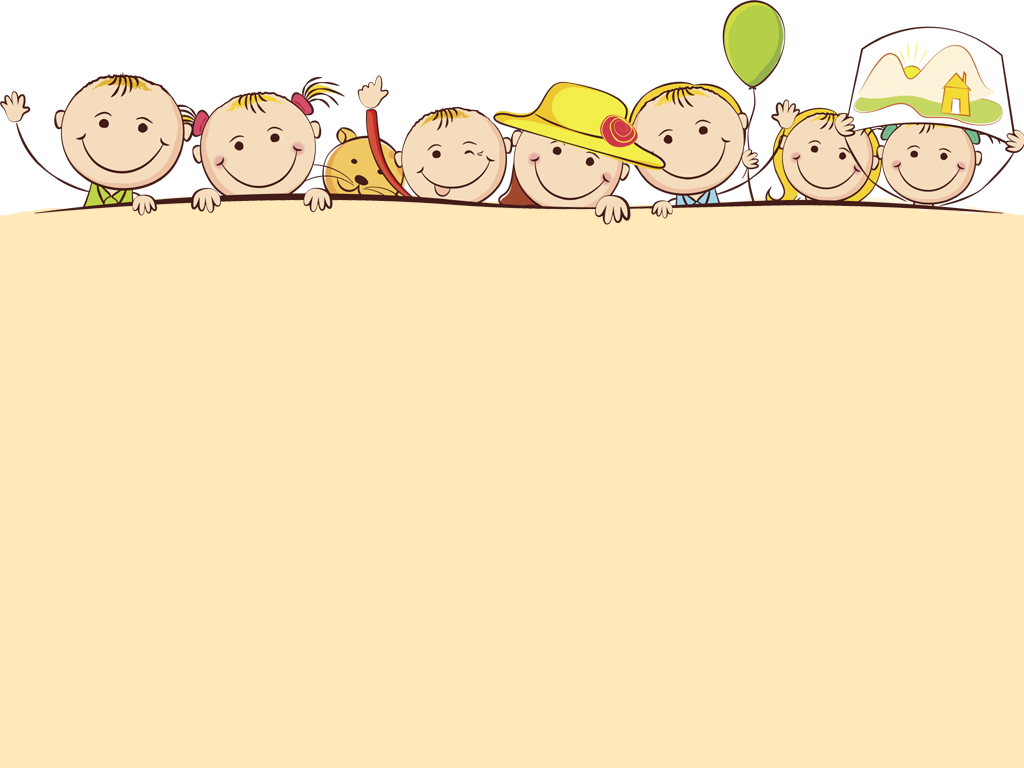 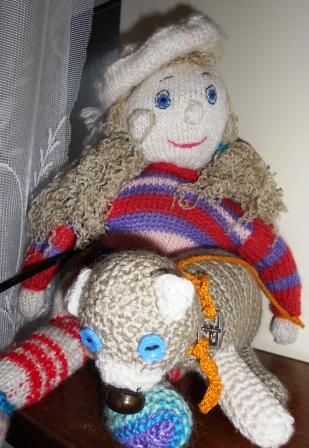 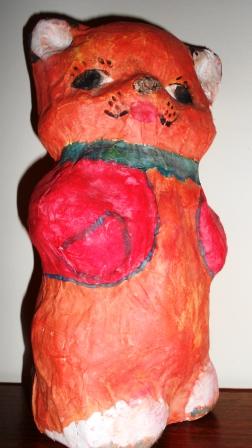 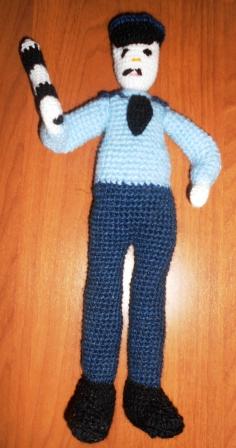 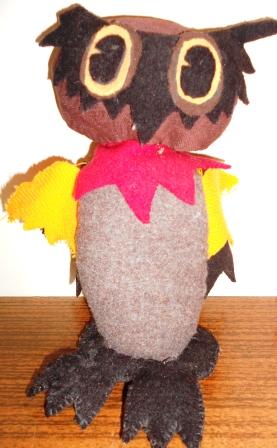 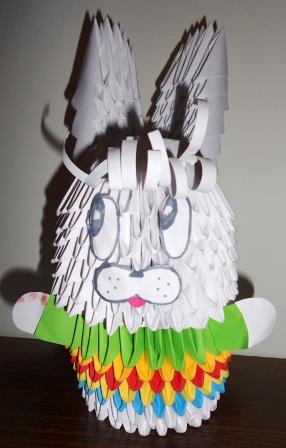 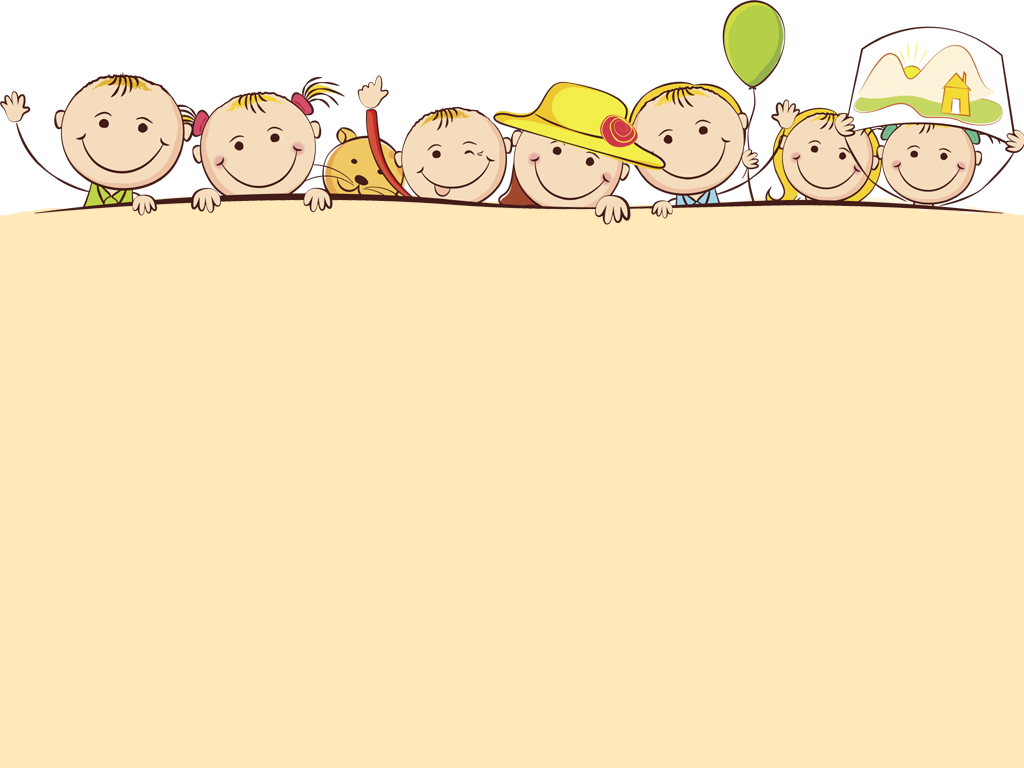 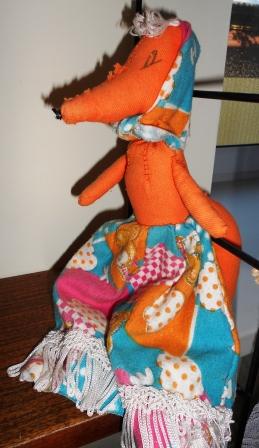 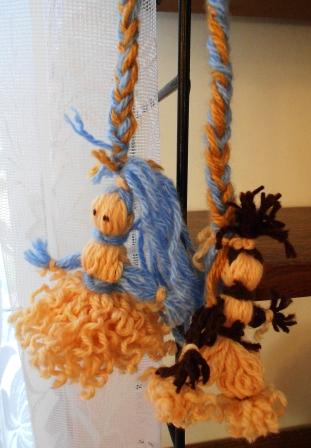 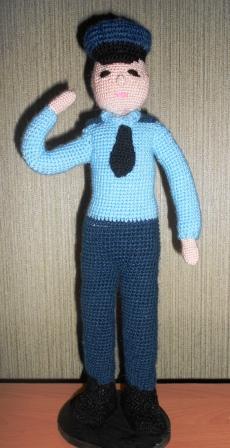 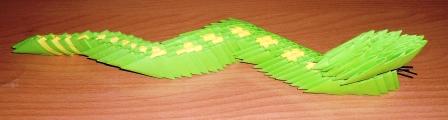 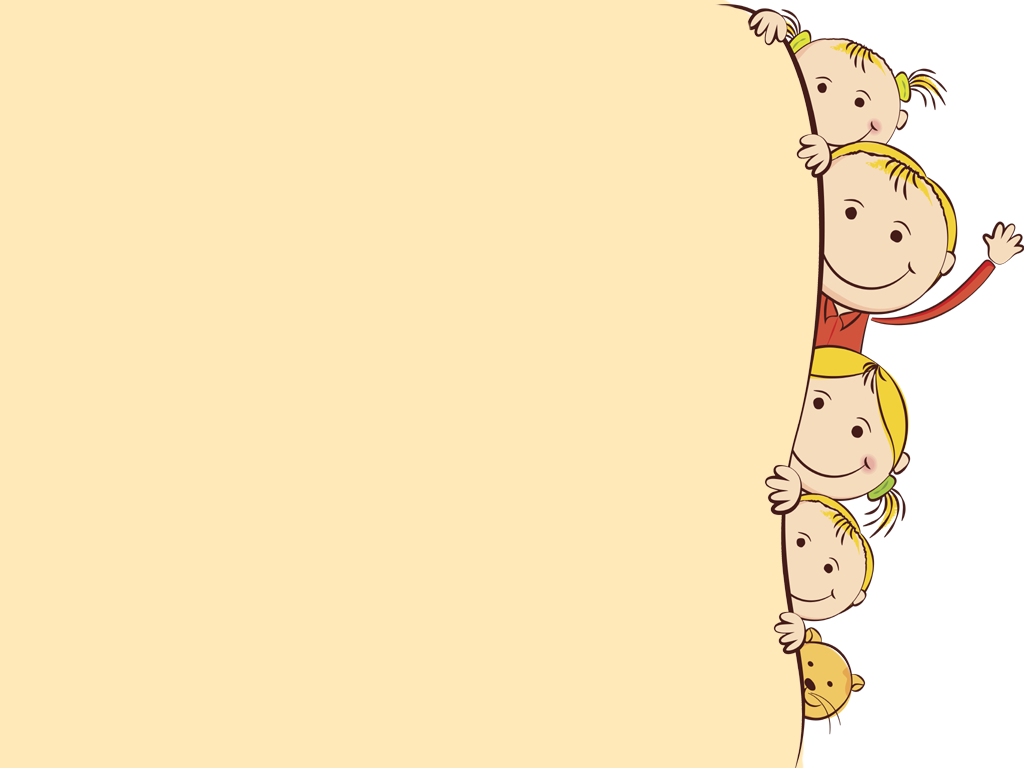 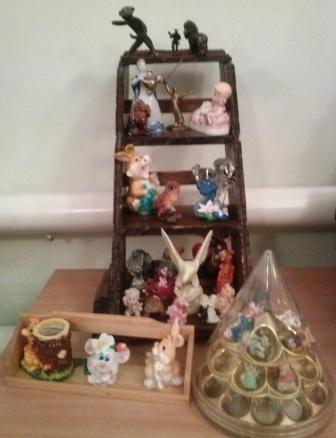 МИНИ МУЗЕЙ«Скульптура малых форм»
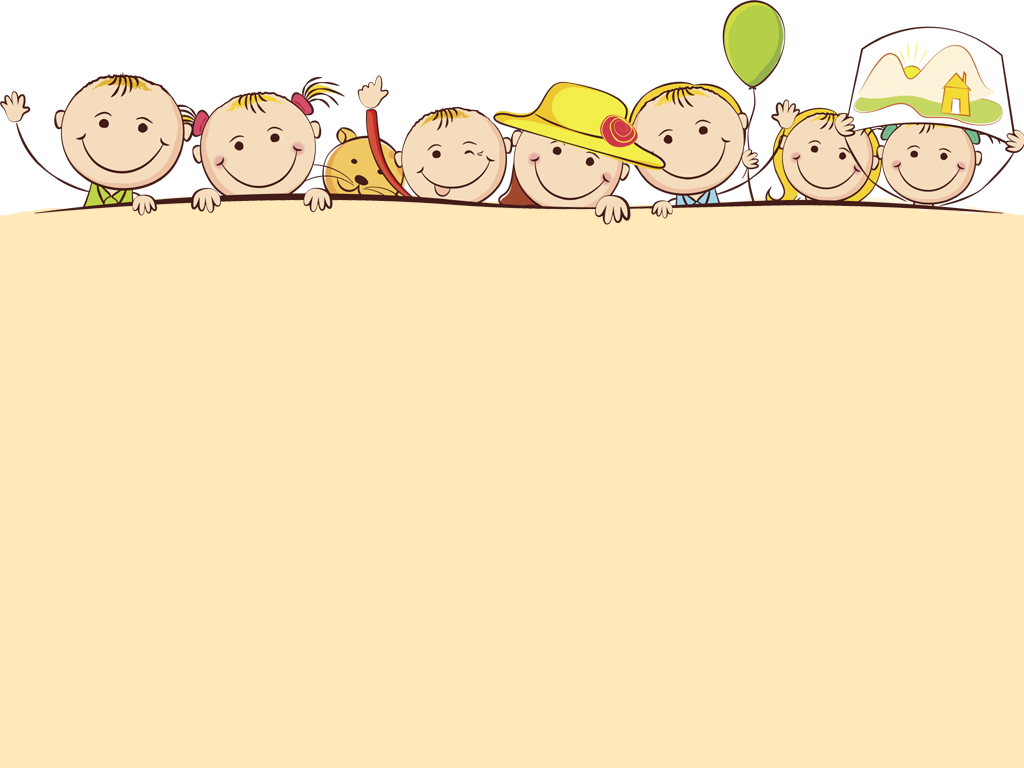 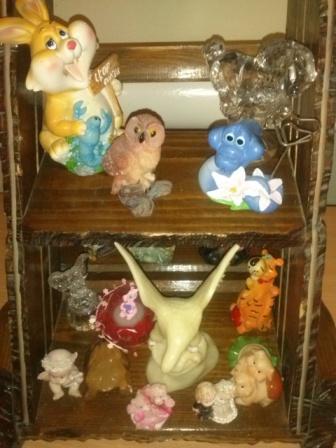 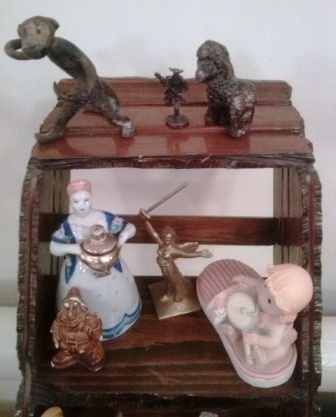 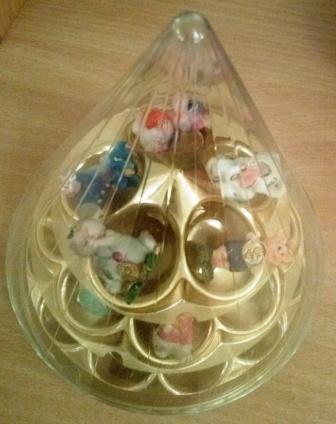 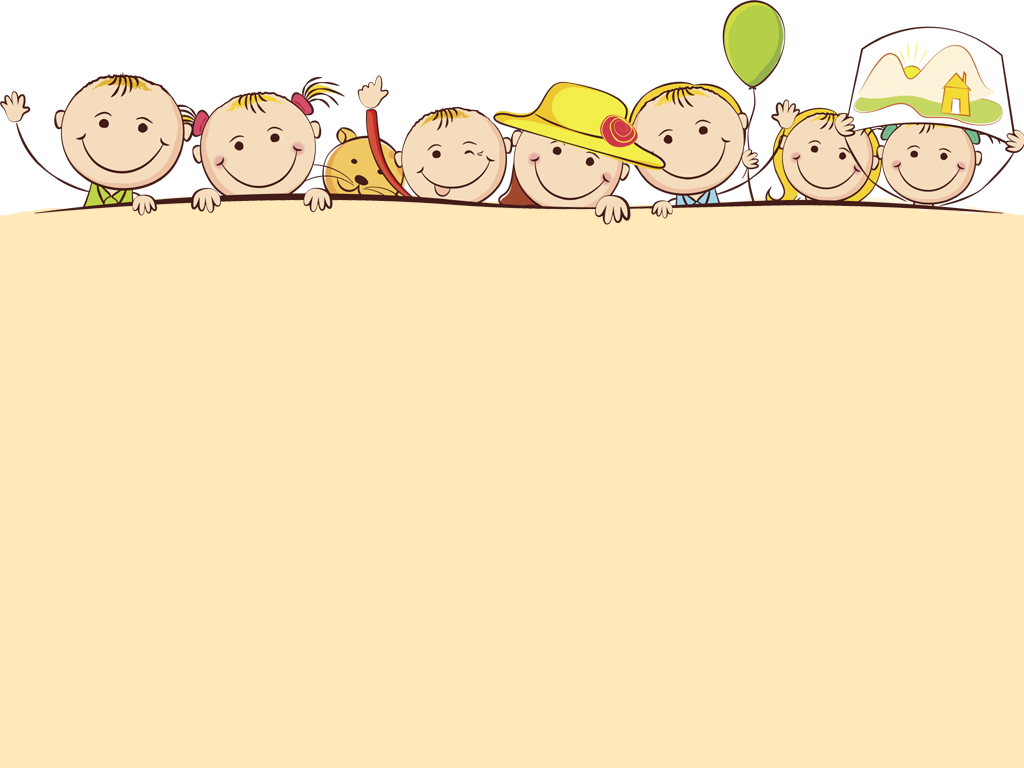 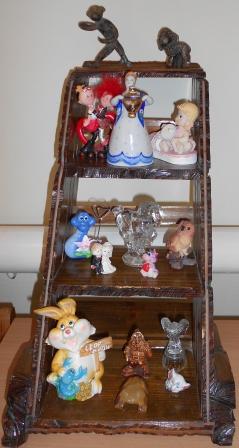 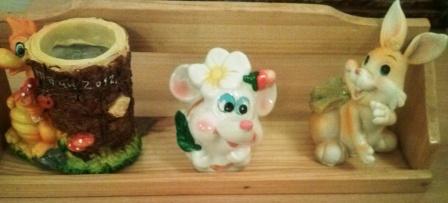 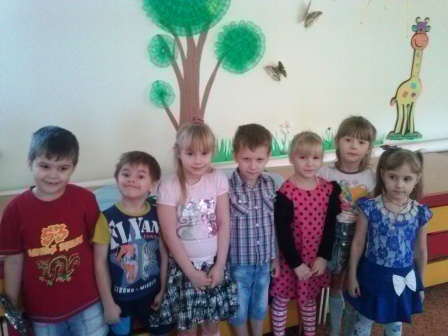 Мы желаем счастья всем,посетителей побольше,Пусть экспонаты всех музеевслужат верно и подольше!